大型设备共享系统使用手册
普通用户
普通用户概述
1.  开通：系统注册，课题组负责人审核批准。
2.  权限：通过系统开展仪器设备预约使用，反馈仪器设备使用情况。
1
第
章
普通用户注册篇
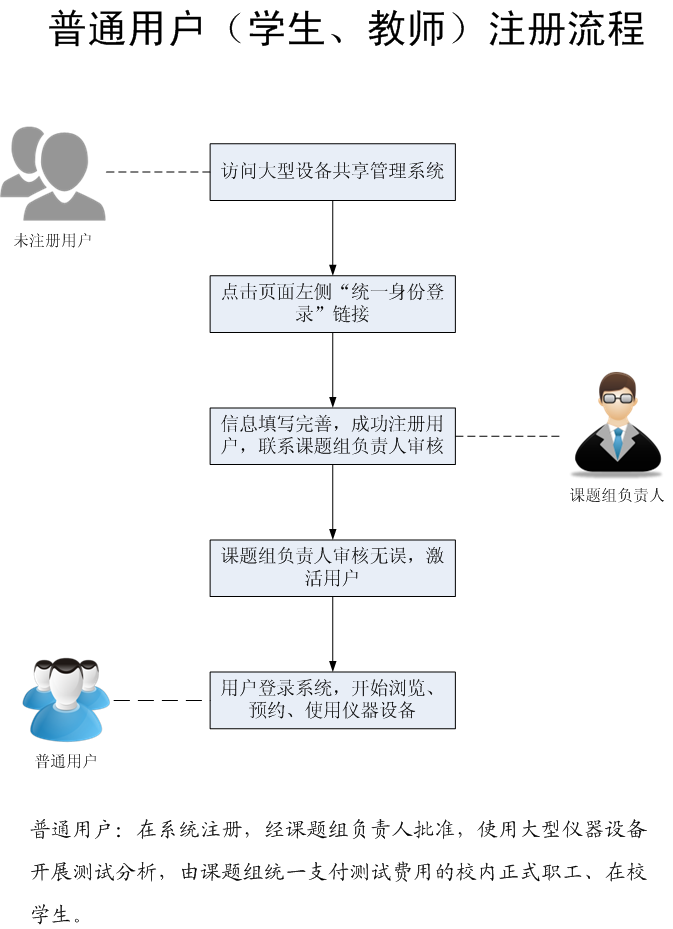 1、登录大型设备共享管理系统
方法一： 在地址栏输入地址http://219.245.195.19/public，点击统一身份登录
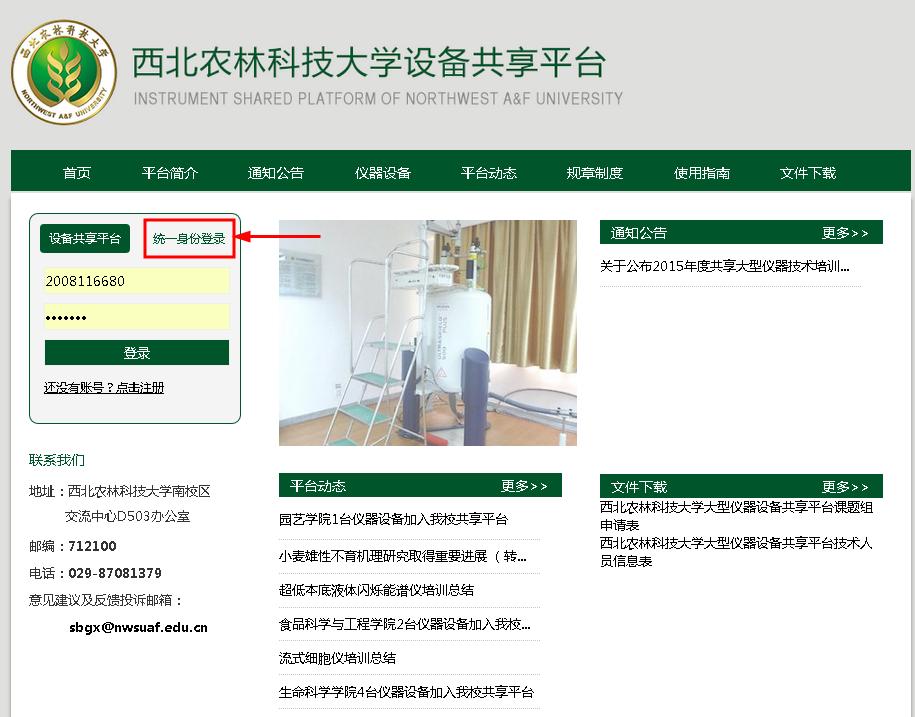 方法二： 在地址栏输入地址http://219.245.195.19/lims，点击统一身份登录
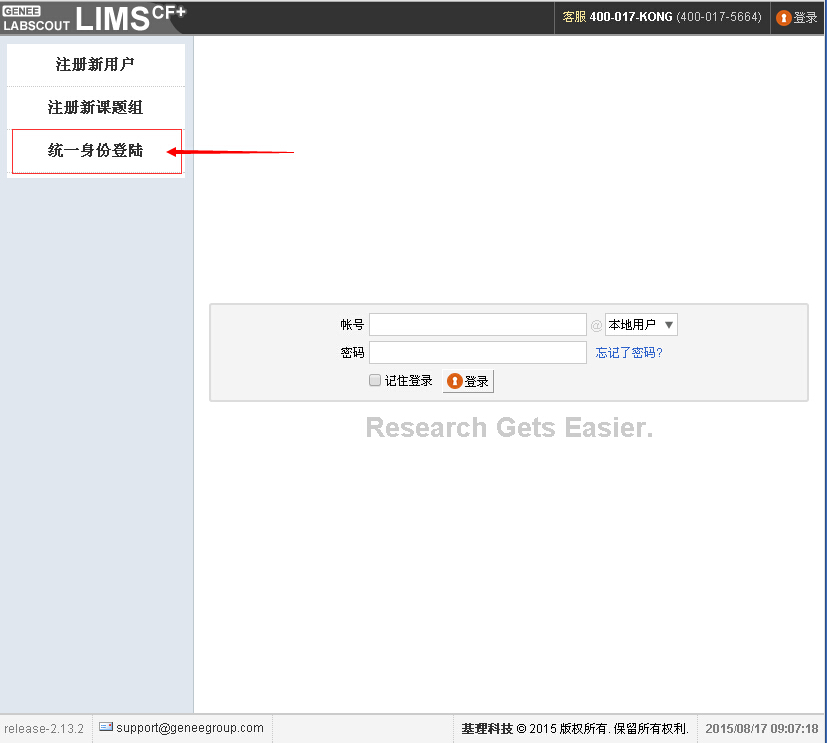 2、在校园门户登陆
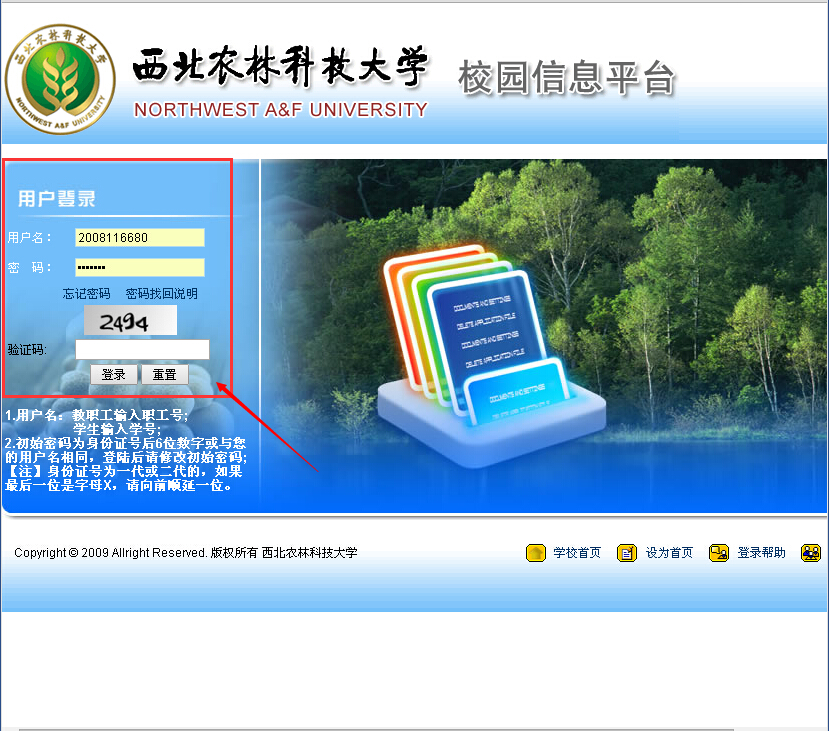 3、填写注册相关信息
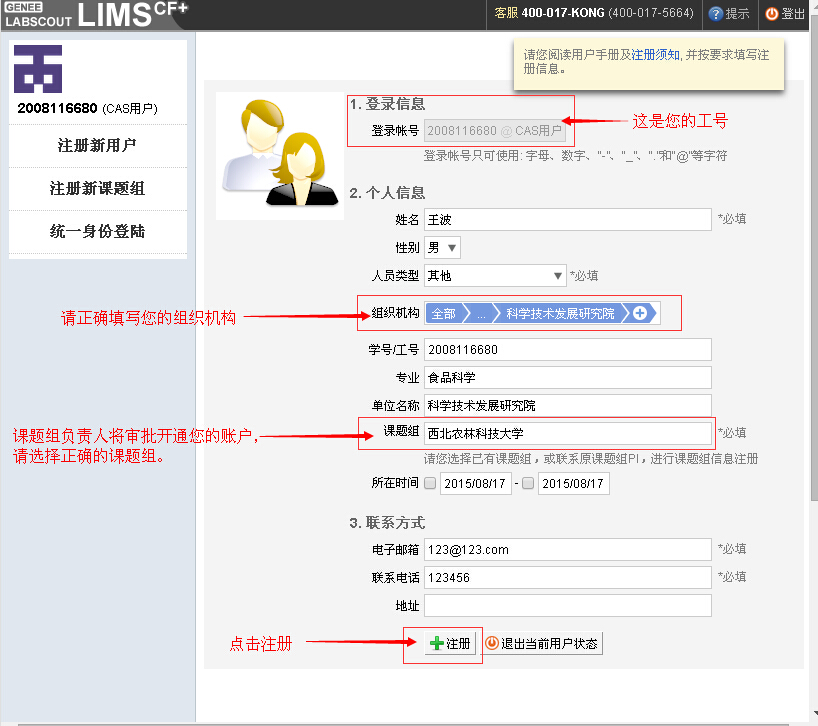 4、注册完成，联系课题组负责人审核用户
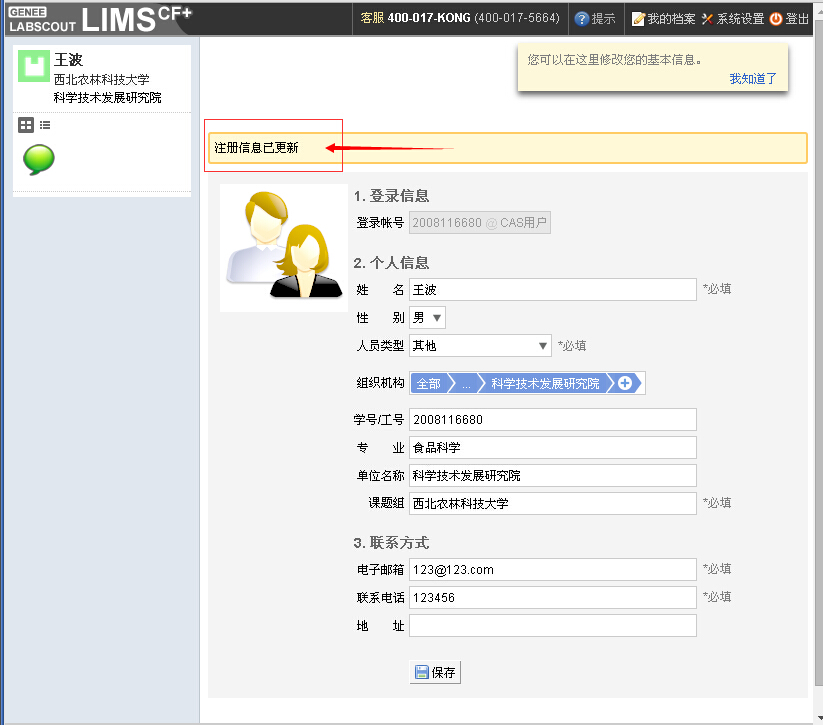 2
第
章
仪器设备预约篇
注：详见《大型设备共享系统使用手册—仪器设备预约使用》
3
第
章
仪器设备转账报销篇
注：详见《大型设备共享系统使用手册—转账报销管理》